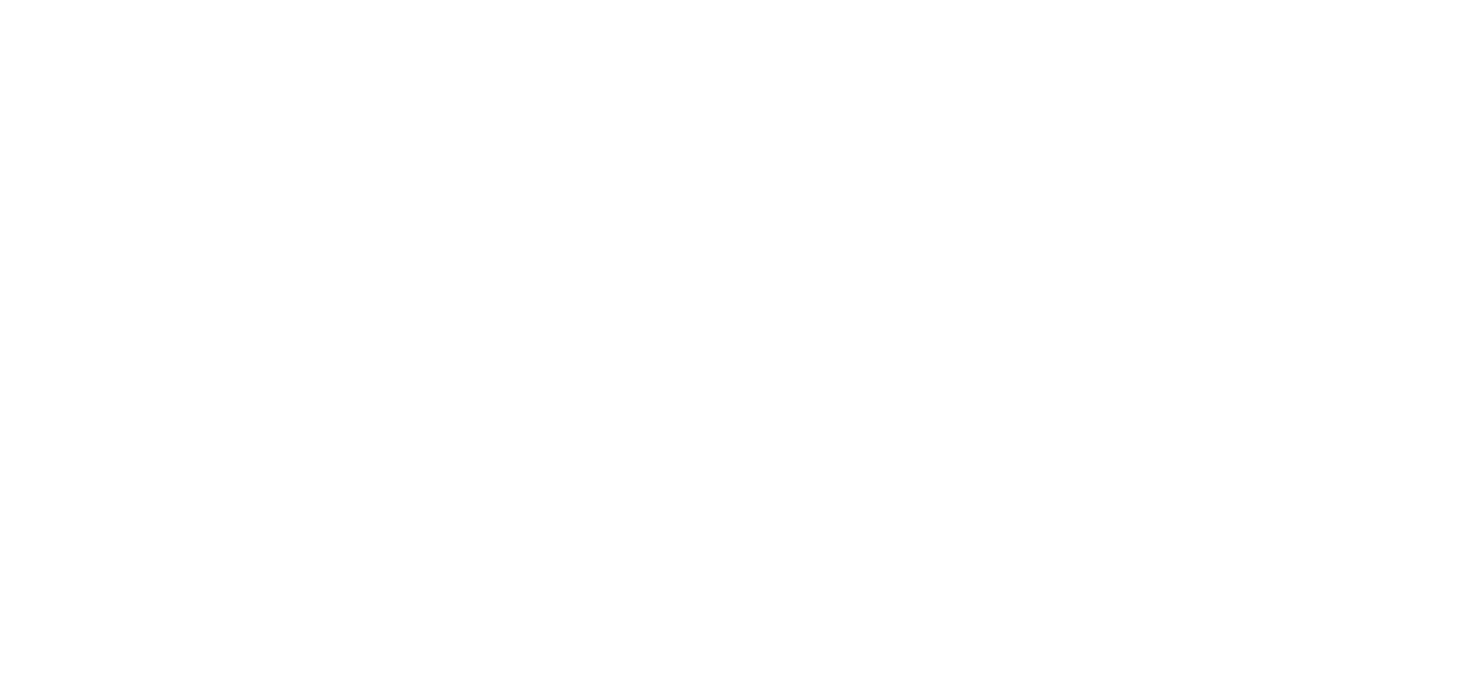 Psalm 8 (DNP) 	t. J.P. Kuijper; m. Genève 1542/1551
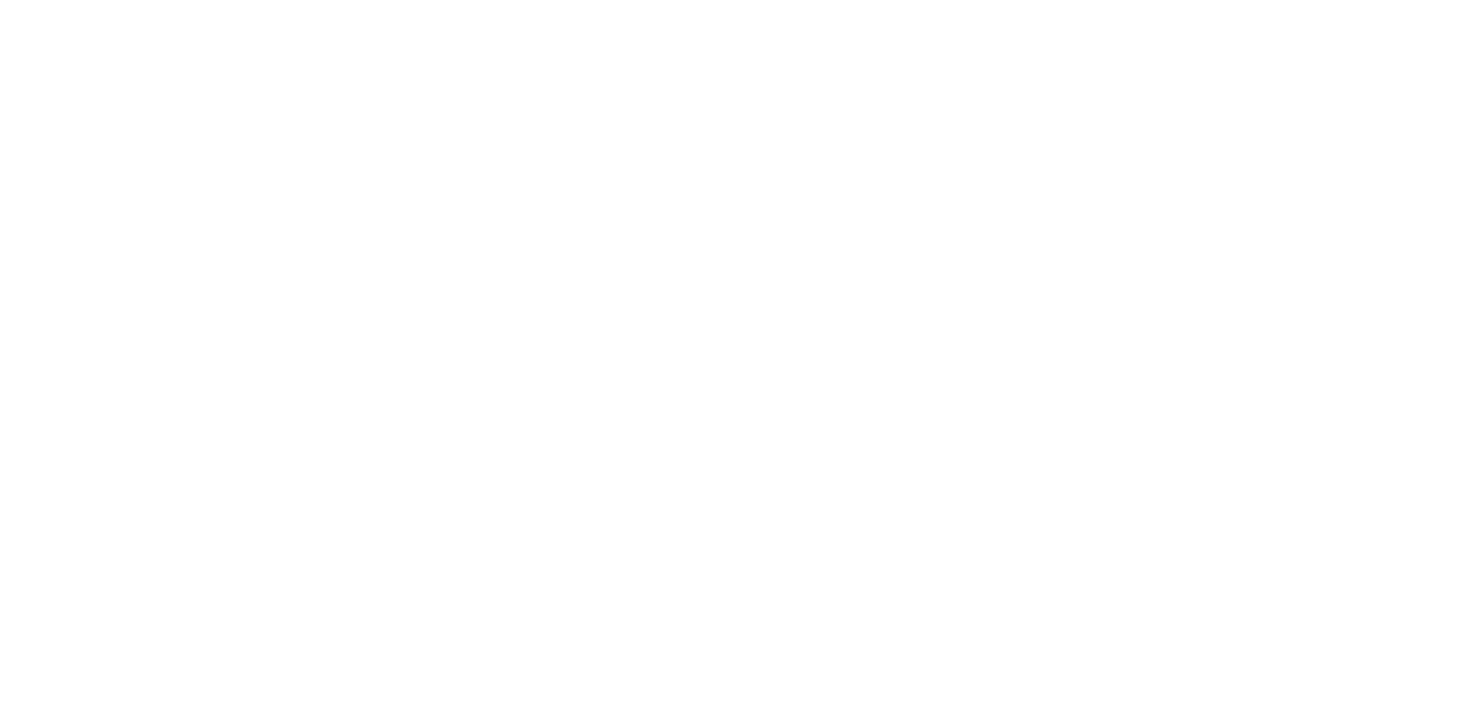 Psalm 8 (DNP) 	t. J.P. Kuijper; m. Genève 1542/1551
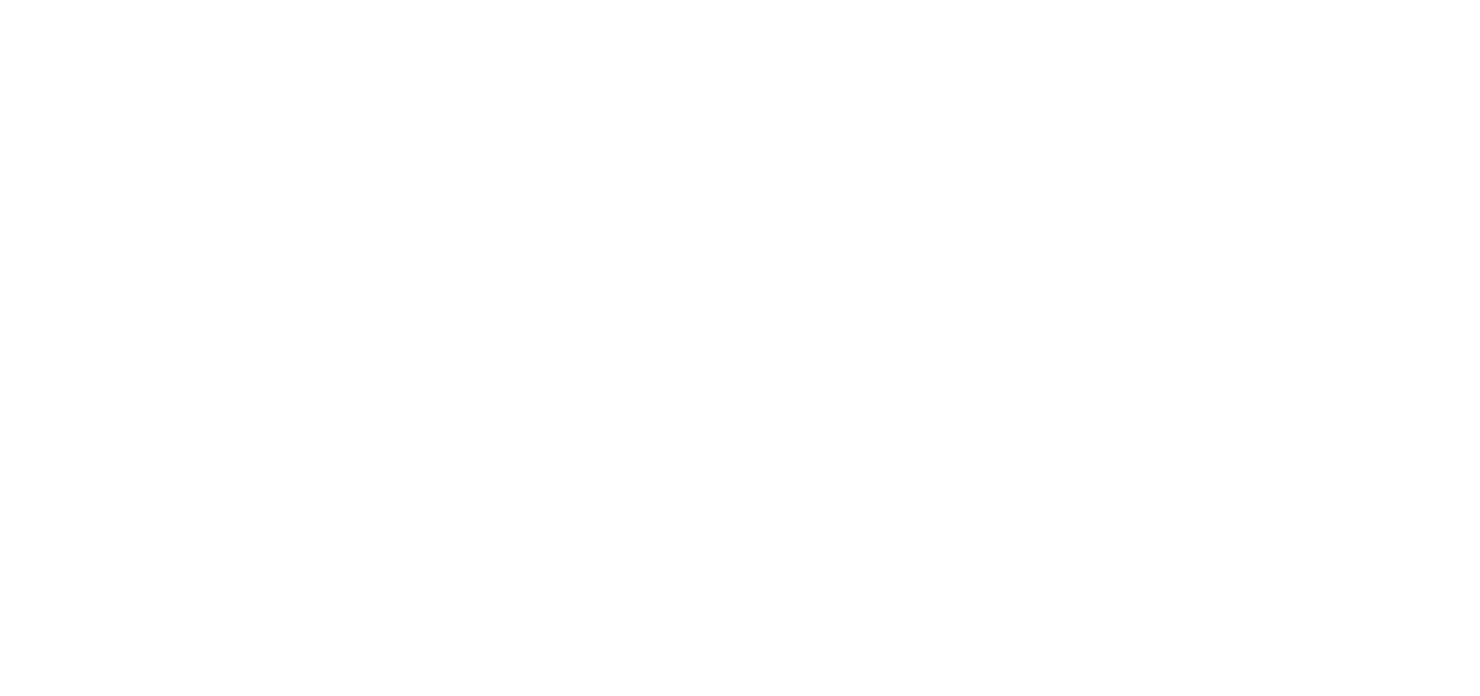 Psalm 8 (DNP) 	t. J.P. Kuijper; m. Genève 1542/1551
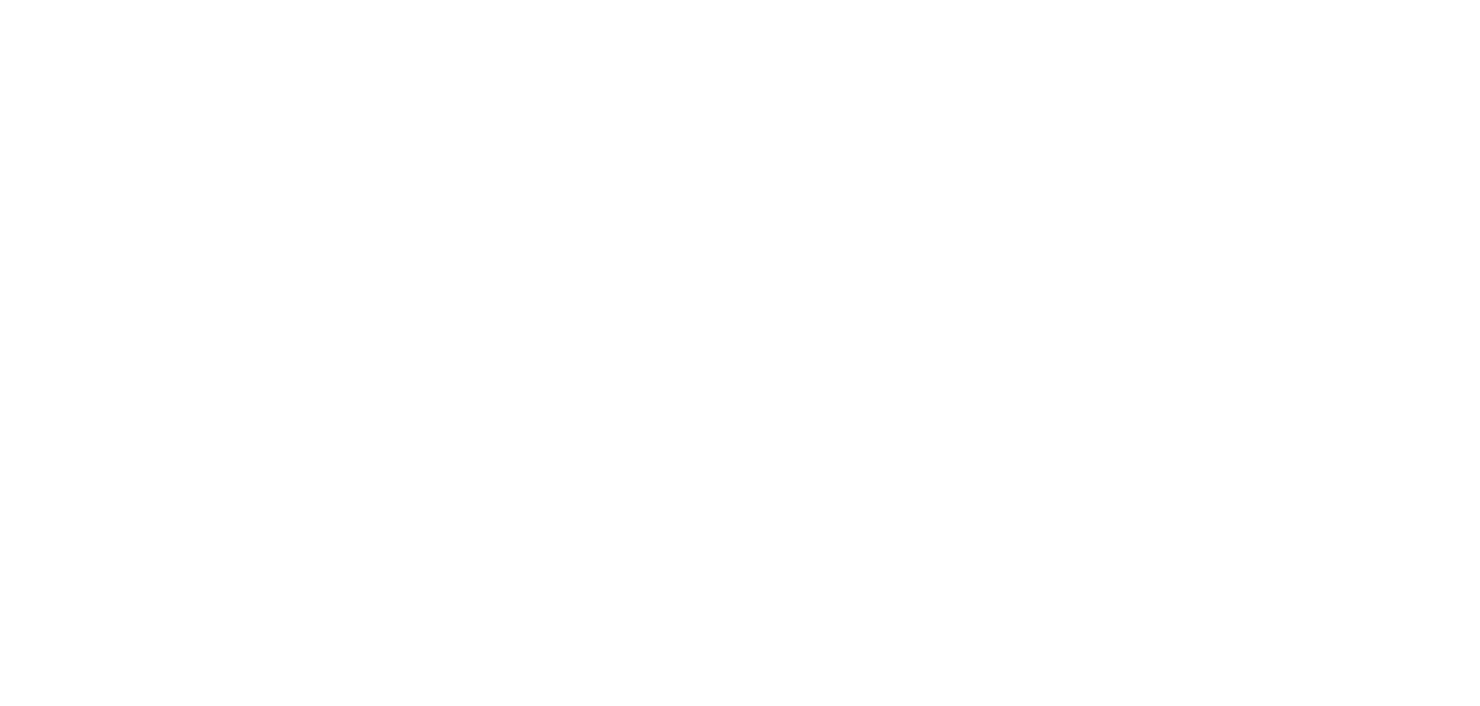 Psalm 8 (DNP) 	t. J.P. Kuijper; m. Genève 1542/1551
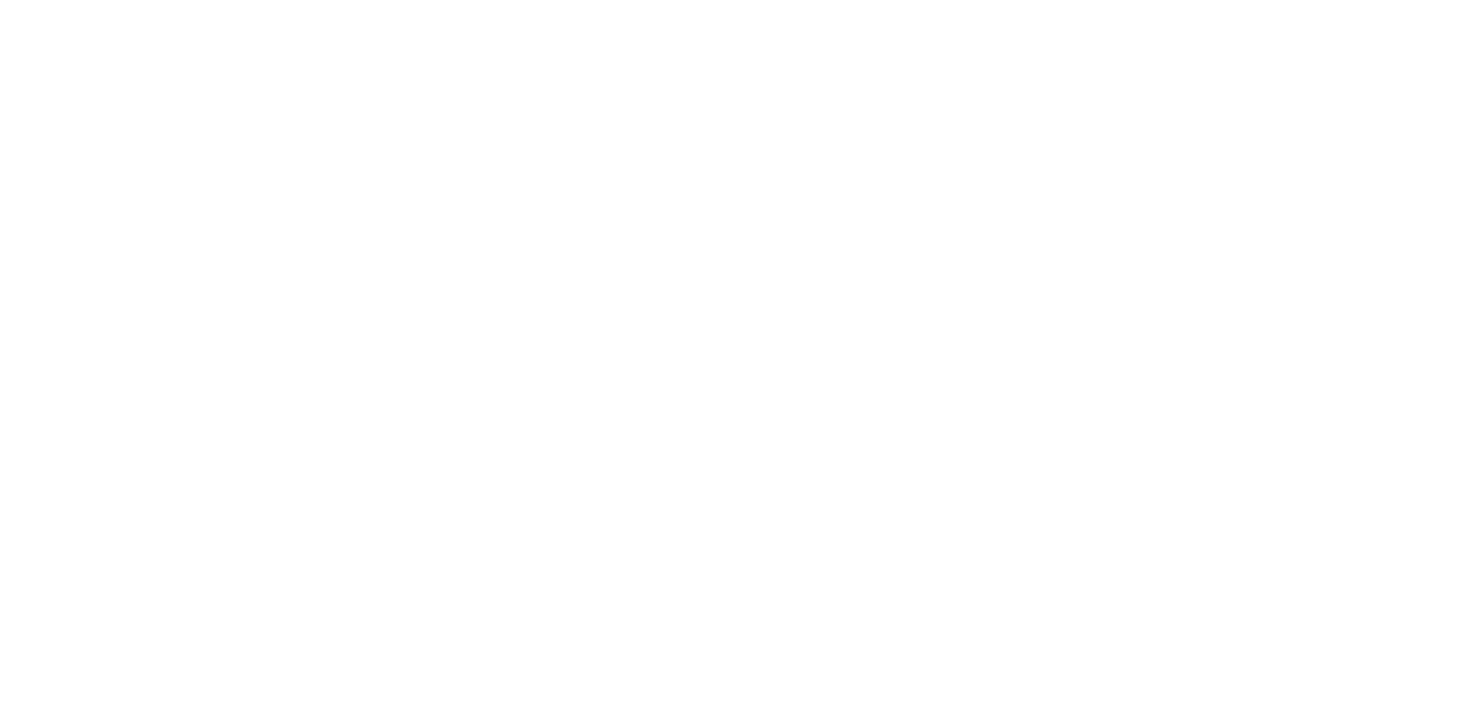 Psalm 8 (DNP) 	t. J.P. Kuijper; m. Genève 1542/1551
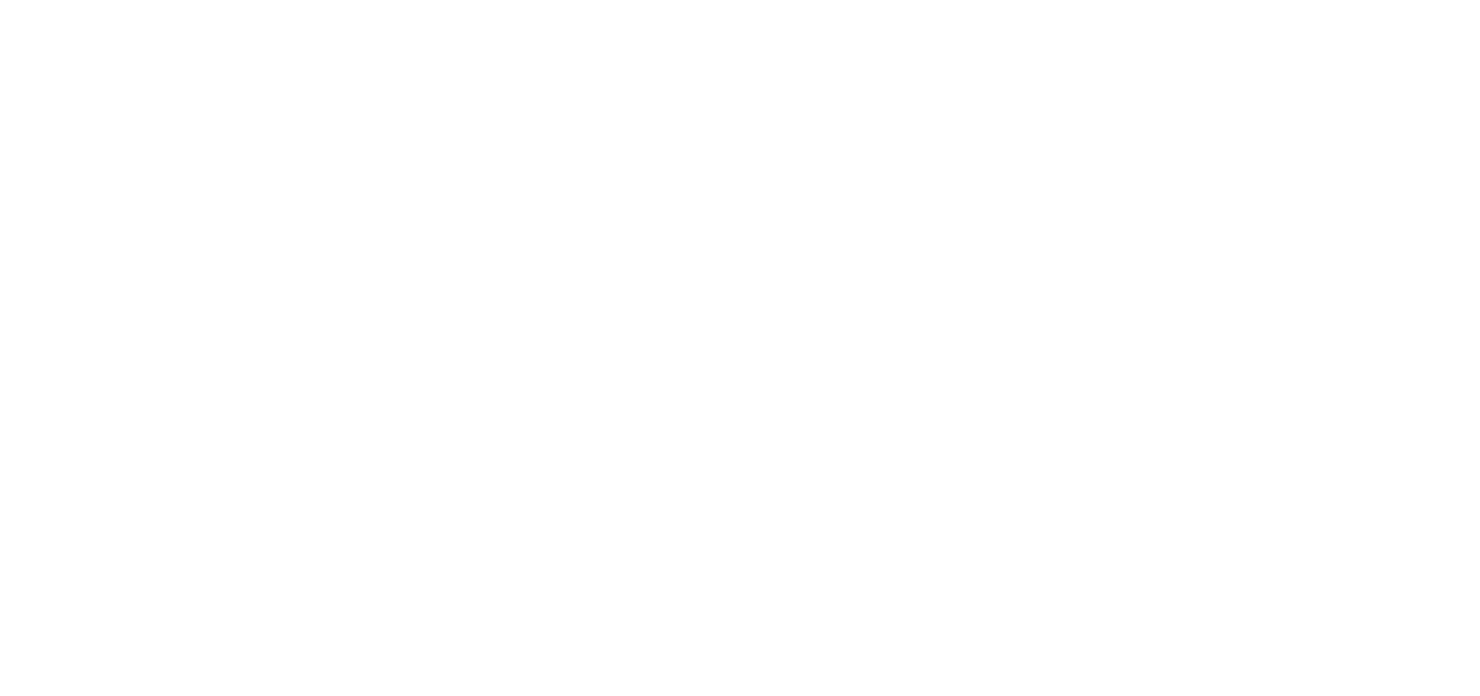 Psalm 8 (DNP) 	t. J.P. Kuijper; m. Genève 1542/1551